Methode6:pH en Daltonmavo
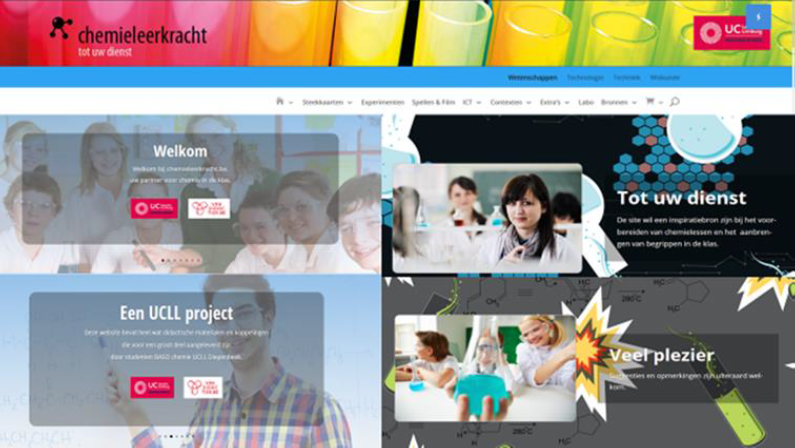 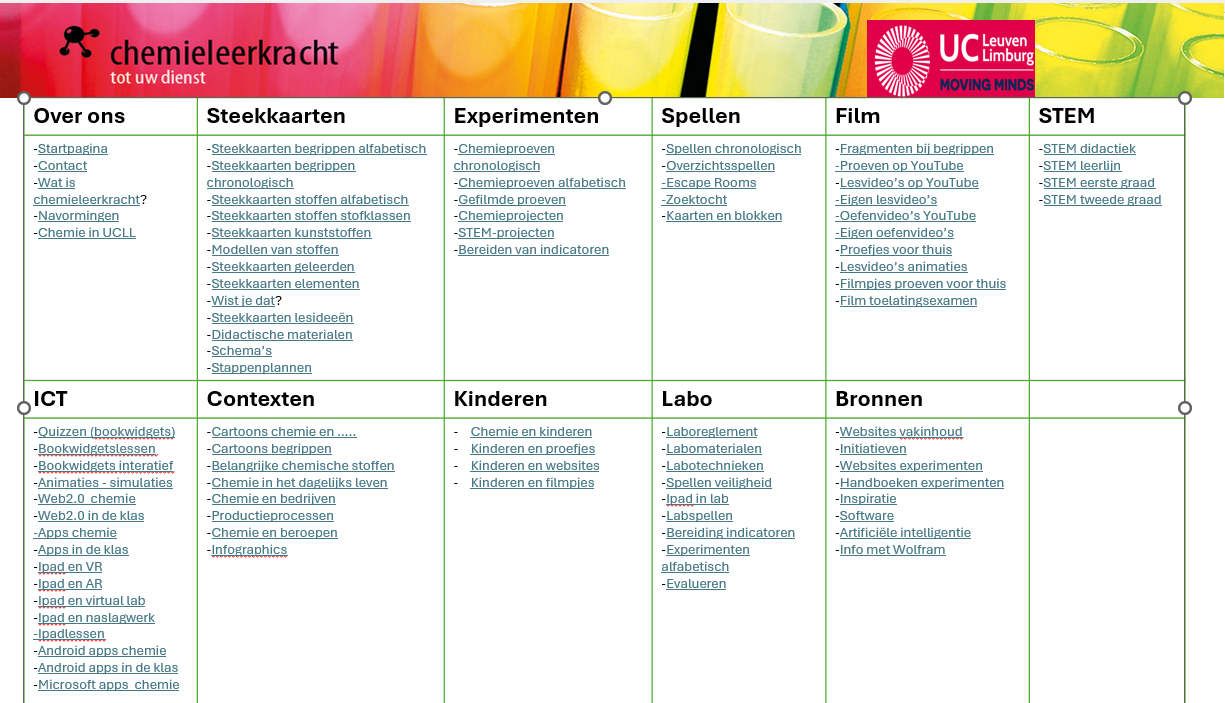 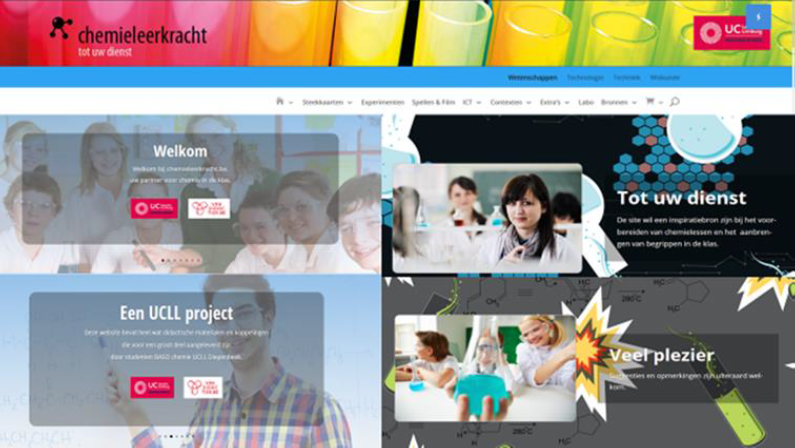 Methode6: pH en DaltonMavo
KLIK
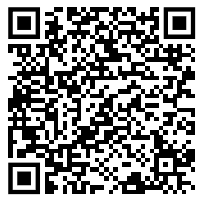 Aristotelis: pH
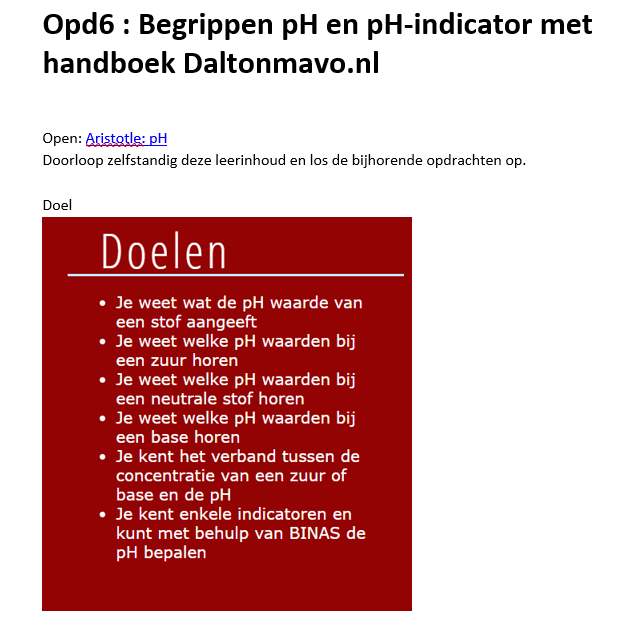 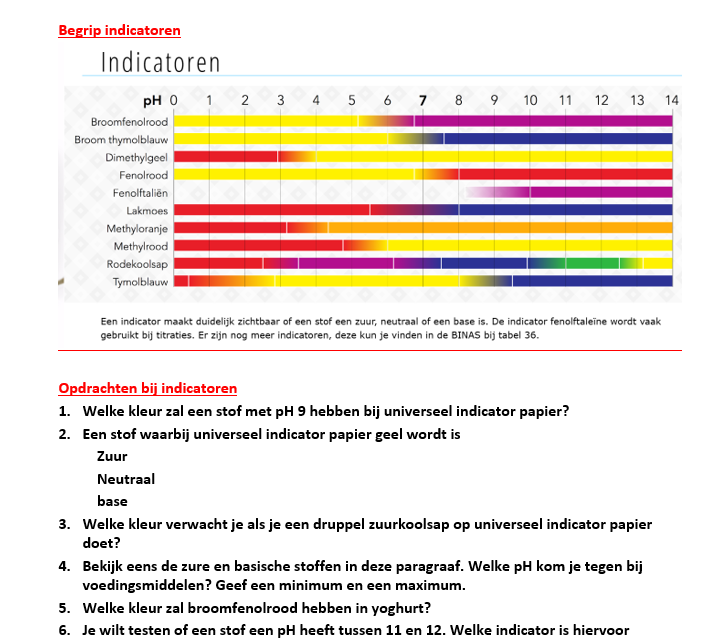